American History
World History
Political Science
Philosophy
Ethics
History of Art
History of Music
Classical Studies
Religious Studies


Theology
English Literature
American Literature
Languages
Linguistics
World Literature
History of Science
History of Mathematics
Archaeology
National Endowment for the Humanities
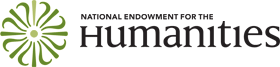 Overview and Tips
Funding divisions
Public Programs
Documentary FilmsRadio ProgramsMuseum Exhibitions
Research
Fellowships and Summer StipendsCollaborative ResearchPublic Scholar
Education
Summer Seminars and InstitutesHumanities Connections
Digital Humanities
Digital Humanities AdvancementInstitutes
Preservation and Access
Sustaining Cultural HeritagePreservation Assistance
Challenge Grants
*NEW – Infrastructure and capacity-building grants
State Humanities CouncilsCheck out https://arkansashumanitiescouncil.org
Facts and figures
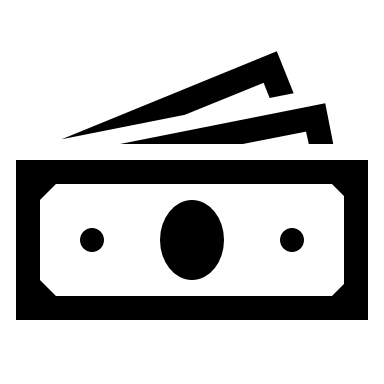 2018 budget of $152,848,000
Awards around 900 grants per year, ranging from $1,000 to $750,000 each
Success rate varies from 6% - 40%; average across programs is about 16%
Evaluates around 5,700 applications across 40 grant programs annually
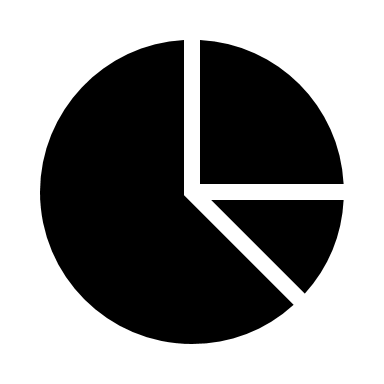 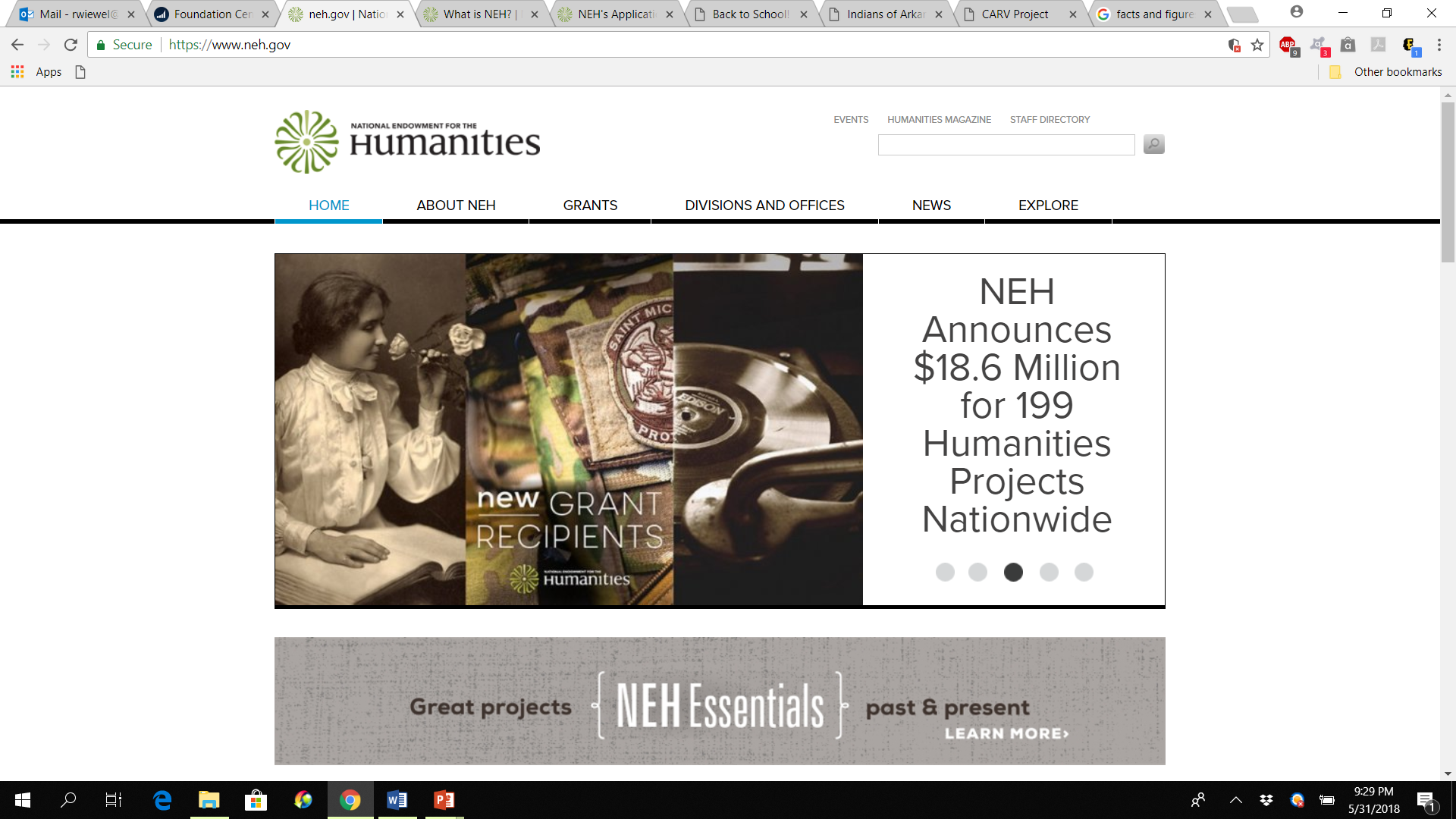 www.neh.gov
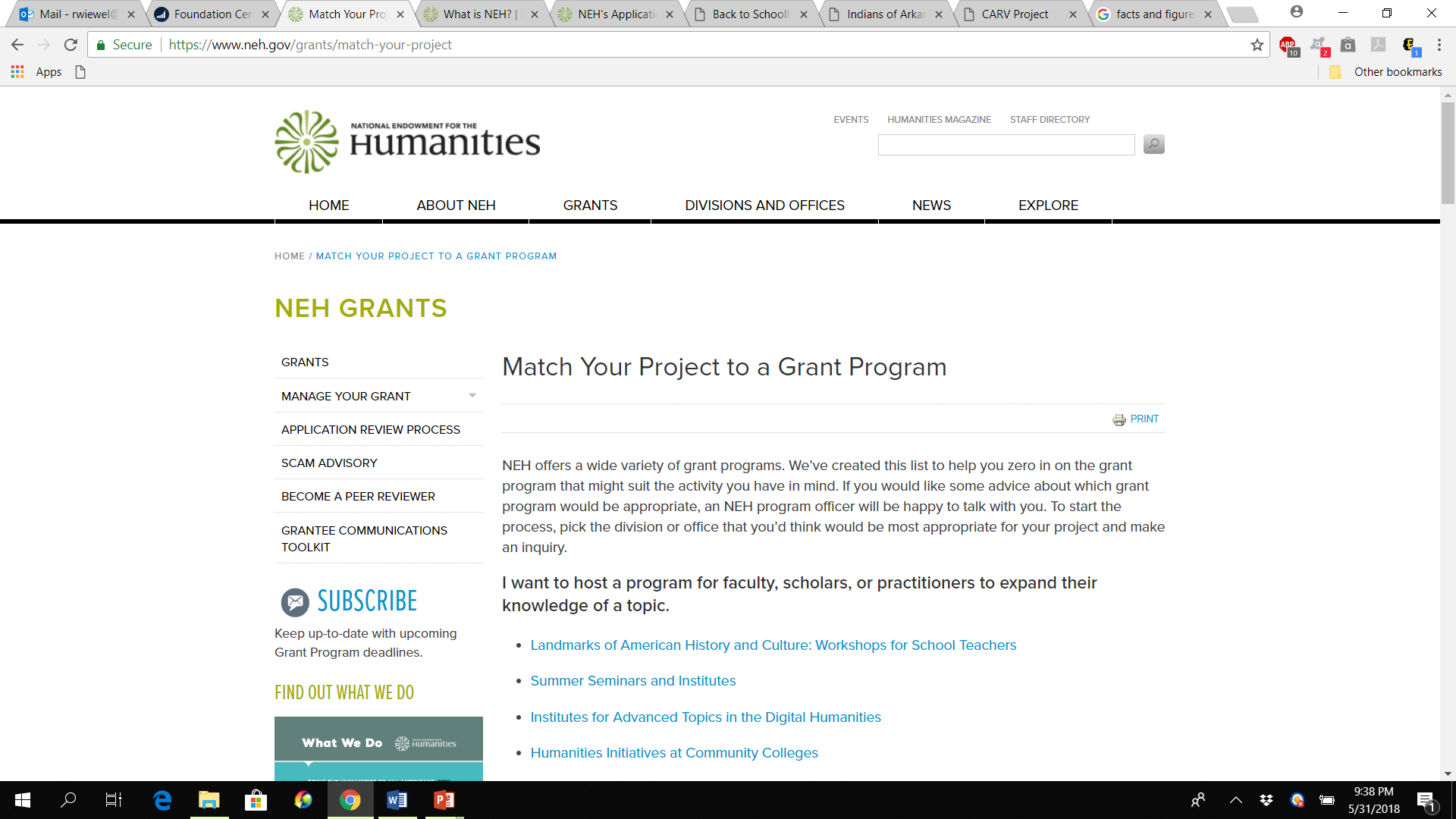 www.neh.gov
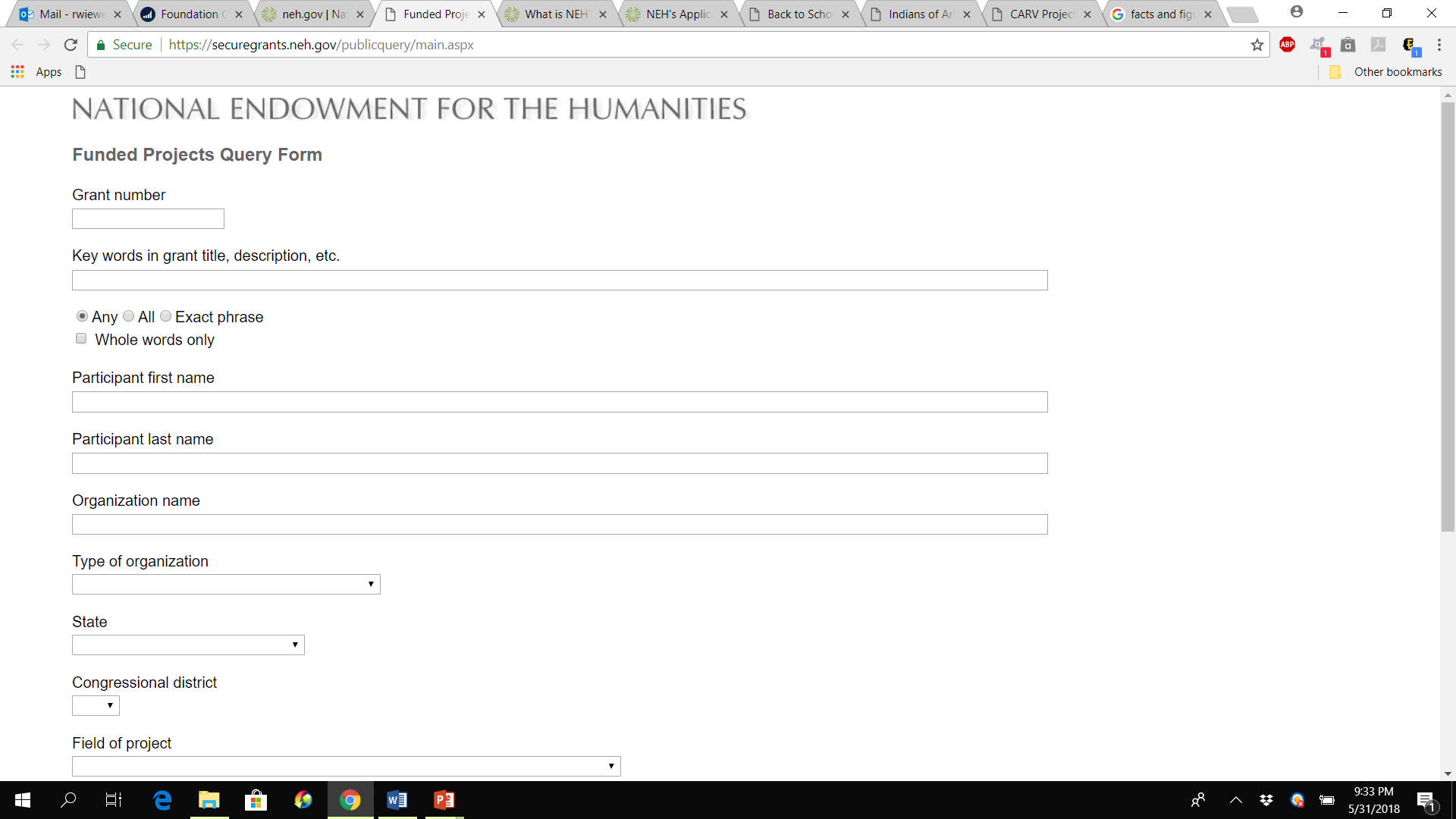 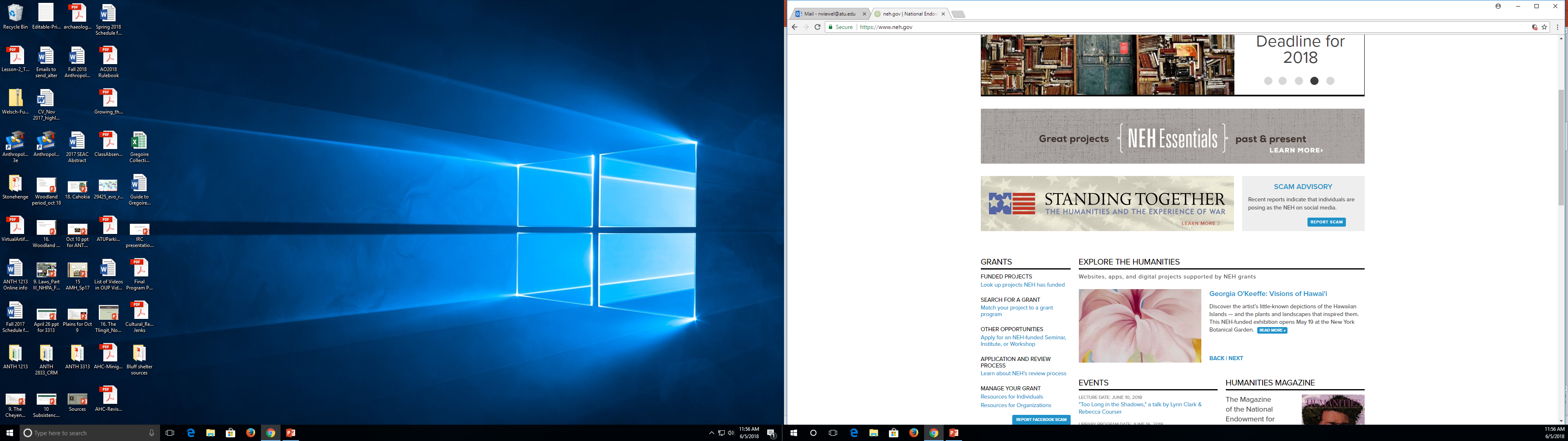 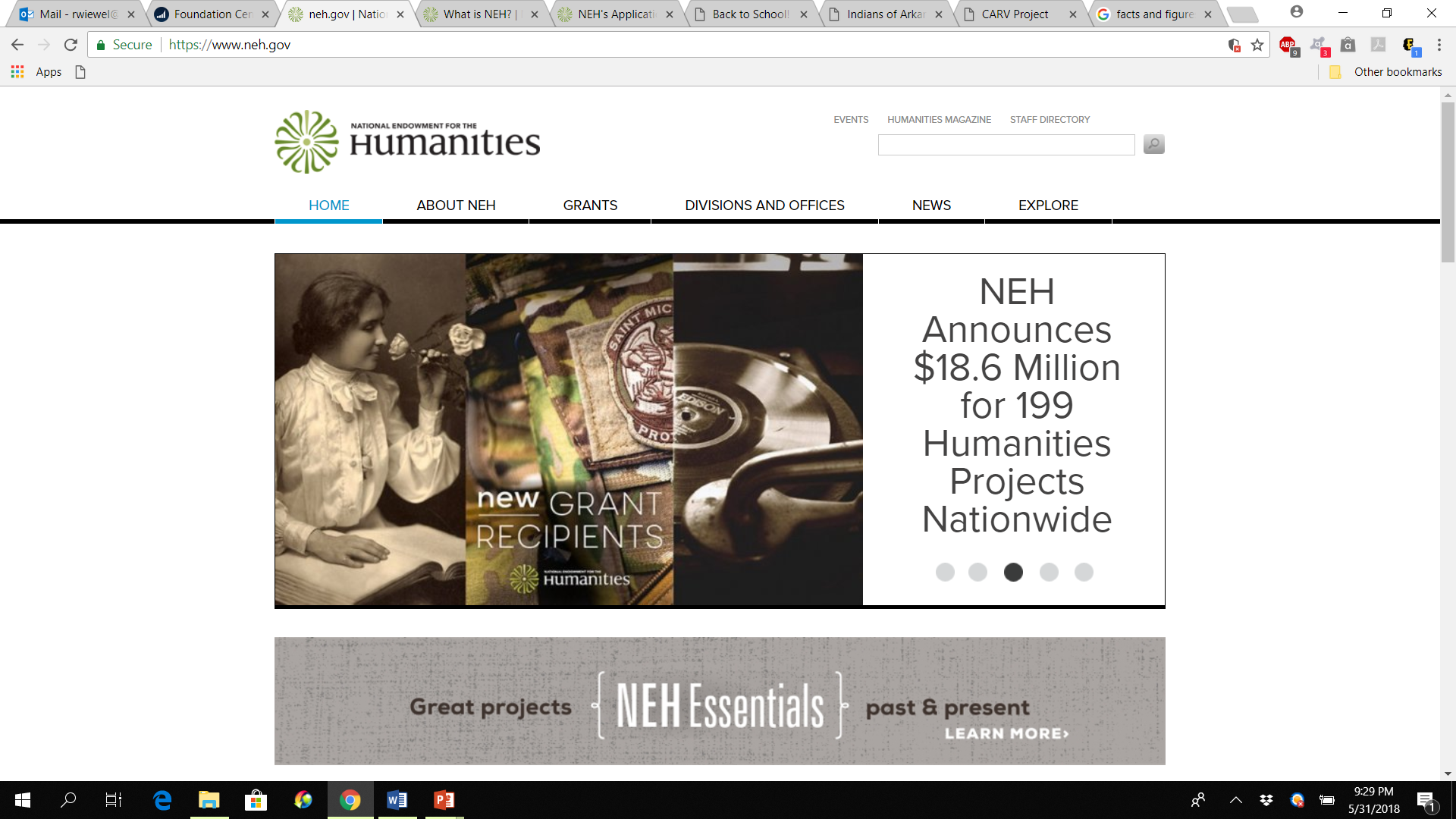 www.neh.gov
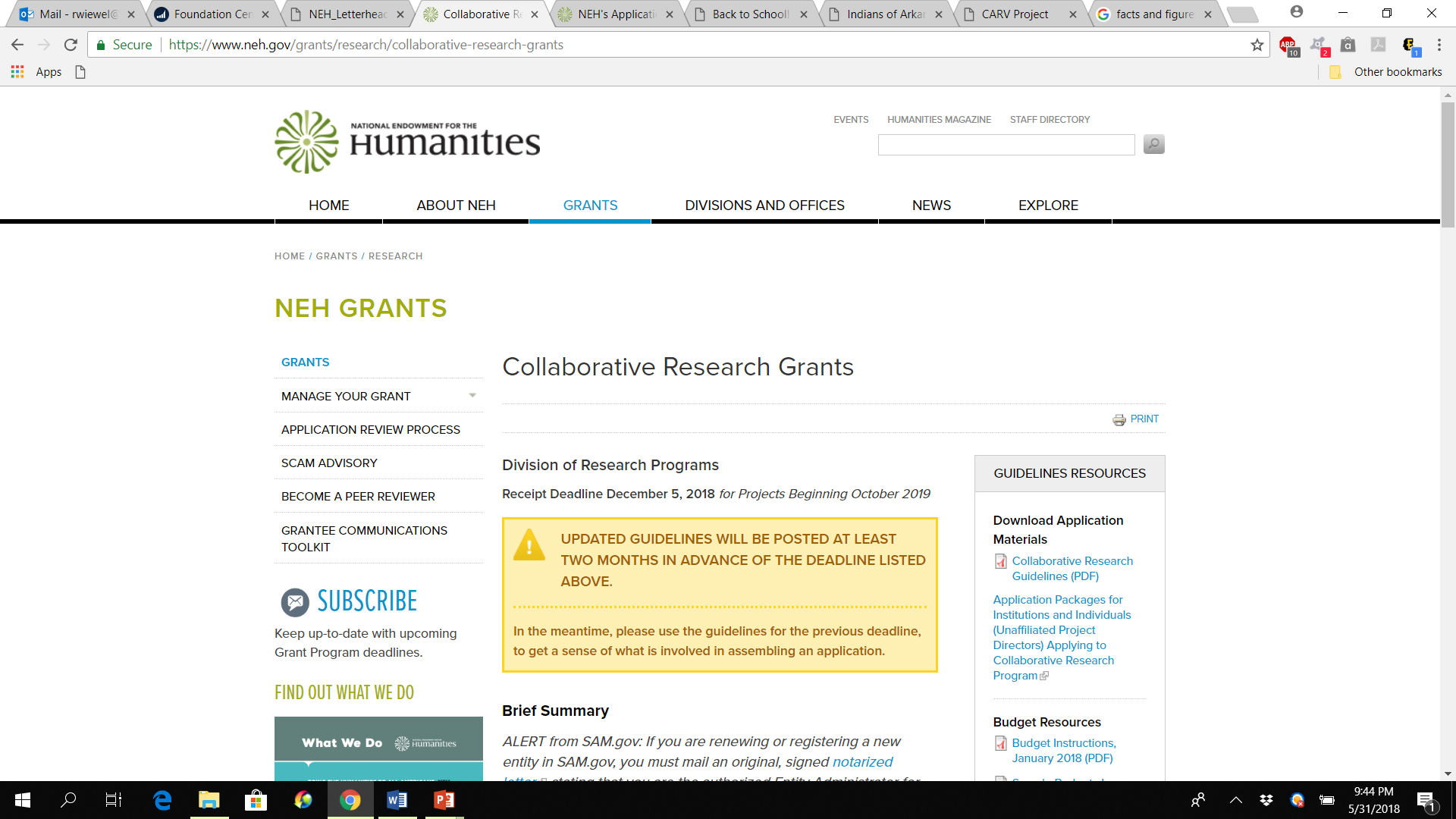 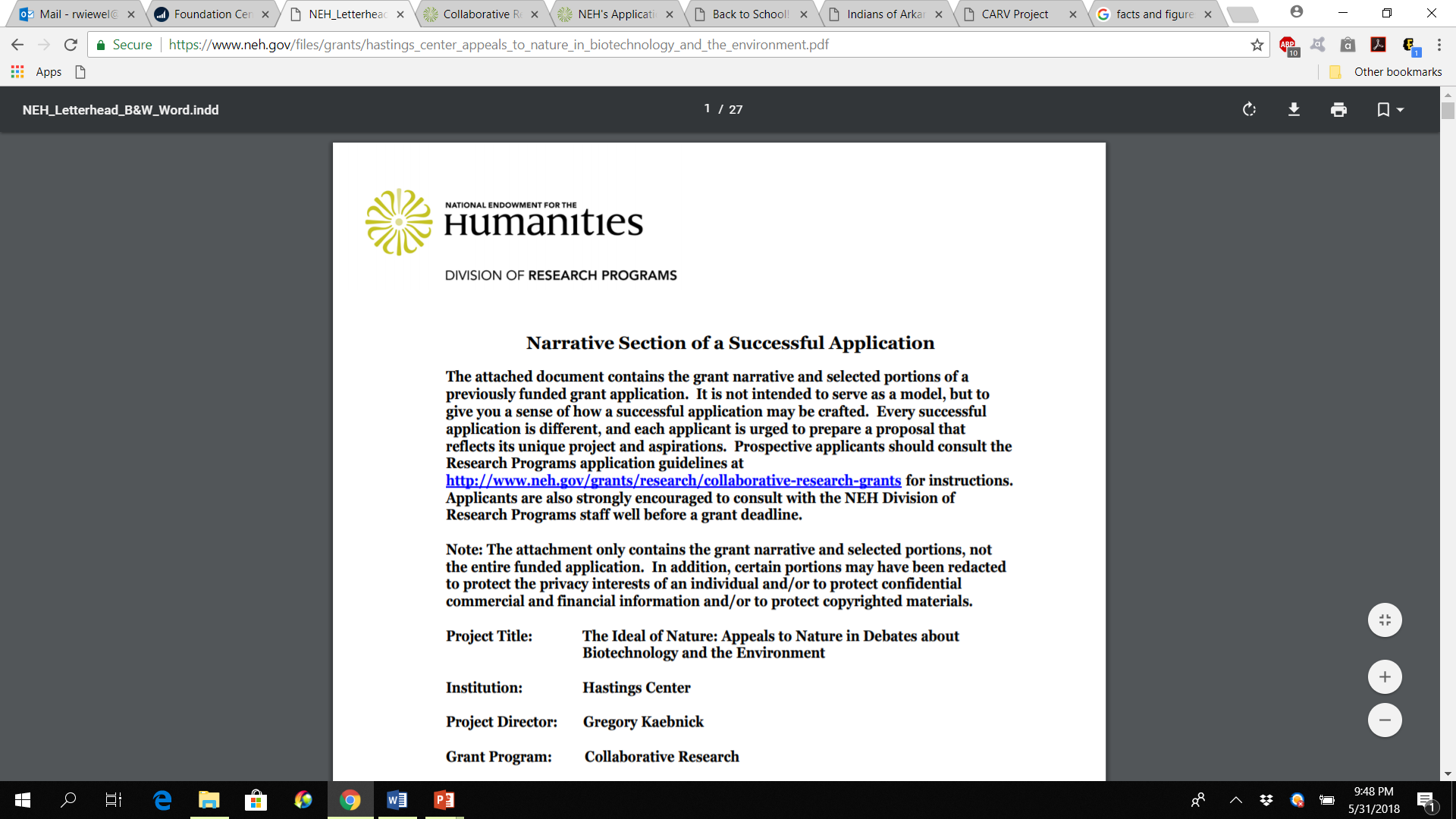 Proposal evaluation*
Intellectual quality 
Significant humanities topic and texts
Clear and persuasive rationale
Quality of project design
Potential for significant results
*See specific program announcements for other evaluation criteria.
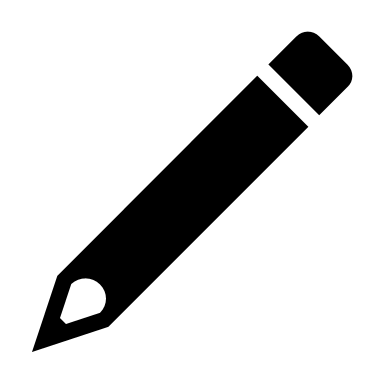 Tips for success
Read program guidelines carefully
Check out recent awards and sample narratives
Consult with program officers early
Submit a draft proposal
Ask questions regarding feedback
Write for an intelligent, but non-specialist audience
Explain project significance and benefits clearly and persuasively
Include a detailed work plan/schedule of activities
Have a tangible and sustainable dissemination plan
Avoid political advocacy
Proofread
Submit early
Review process
Become a reviewer!
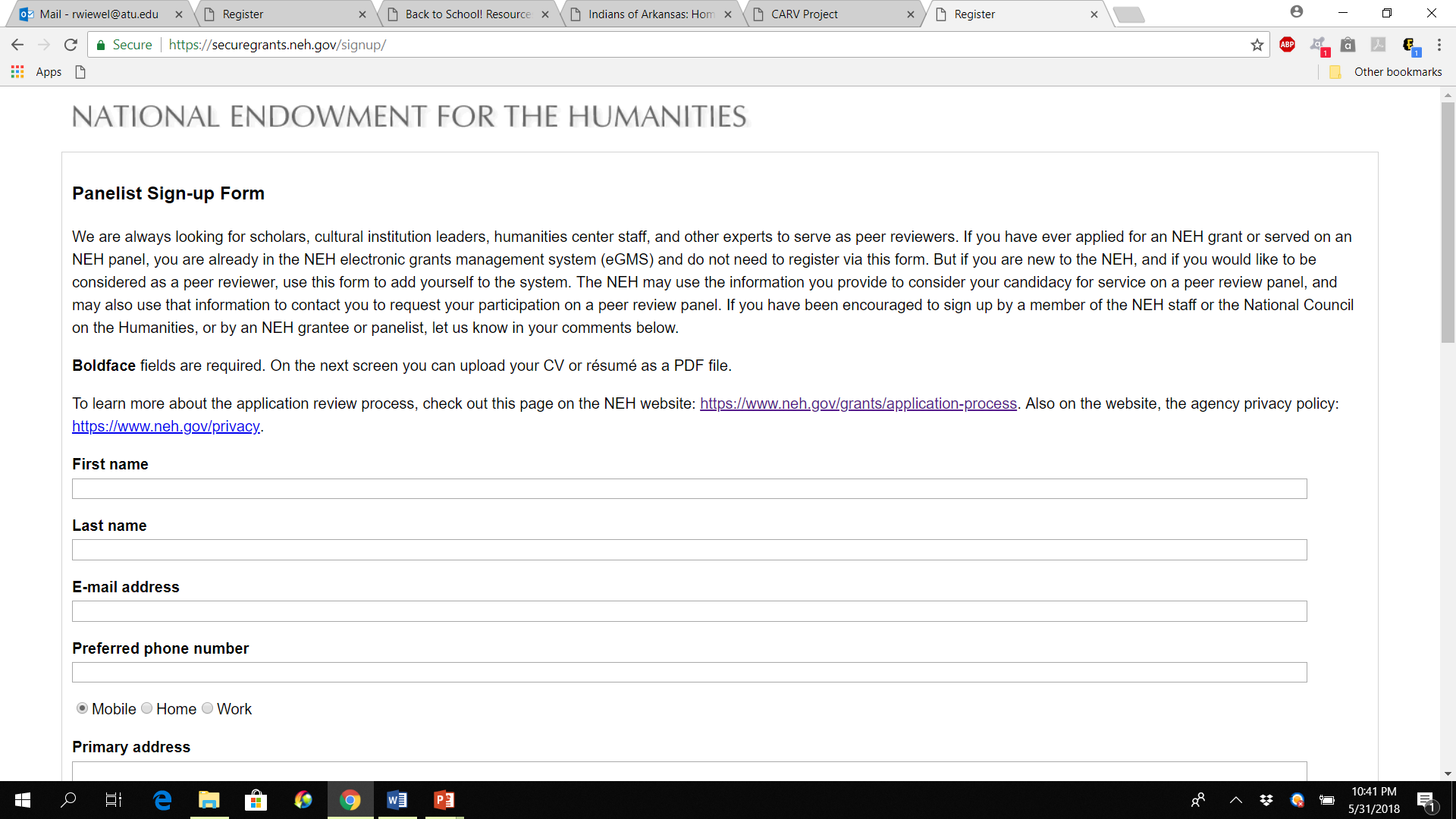 Visit https://www.neh.gov/grants/application-process and click on “panelist sign-up form”